Зимние виды спорта
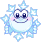 Скоростной 
бег
на коньках
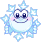 Шорт-трек
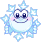 Фигурное катание
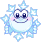 Кёрлинг
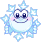 Хоккей
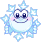 Лыжноедвоеборье
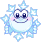 Лыжныегонки
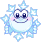 Прыжки с трамплина
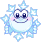 Фристайл
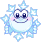 Биатлон
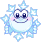 СНОУБОРДИНГ
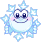 Скелетон
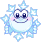 БОБСЛЕЙ
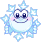 САННЫЙВИДСПОРТА